Autoriõigus
Piret Joalaid
2015
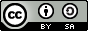 Seaduslik alus
Rahvusvahelised lepingud, Euroopa Liidu dokumendid
Eesti autoriõiguse seadus 1992 
Berni kirjandus- ja kunstiteoste kaitse konventsioon, Eesti taasliitumine 1994
Intellektuaalne omand
Autoriõigus
 kaitseb originaalseid teoseid
Autoriõigusega kaasnevad õigused
 kaitsevad esitusi, esmasalvestusi ja teoste raadio- ja televisiooniedastusi
Tööstusomand
 patendid kaitsevad leiutisi
 tööstusdisain kaitseb toodete disaini
 kaubamärgid kaitsevad eristavaid tähiseid
Kaitse objekt
Kirjandus-, kunsti- ja teadusteosed, 
seega ka õppematerjalid, veebileheküljed ja arvutiprogrammid
Väljendatud mingisuguses objektiivses vormis (sh suulises) ja 
selle kaudu tajutav ning reprodutseeritav kas vahetult või mingi tehnilise vahendi abil 
														(AÕS § 4)
Autoriõigus ei kaitse
Kui tähtaeg (70 a) on lõppenud
Ideid, mõisteid, teooriaid
Printsiipe, meetodeid
Fakte, andmeid
Rahvaloomingu-teoseid 
Õigusakte (ja nende tõlkeid)
Haldusdokumente (ja nende tõlkeid)
Päevauudiseid
Õigused
Isiklikud e moraalsed 
teose
autorsusele
autorinimele
puutumatusele
lisadele jm

Varalised 
teost 
kopeerida;
levitada;
avalikult esitada;
tõlkida;
kohandada jm
Autoriõiguse kehtivus
Tekib koos teose loomisega 
Kehtib kogu autori eluaja 
Kehtib veel 70 aastat pärast tema surma
(Euroopa Liidu liikmesriikides ja Ameerika Ühendriikides)
[Speaker Notes: E http://www.utsystem.edu/OGC/IntellectualProperty/ccmcguid.htm#3 
See endine link ei töötanud
Teise autori loodud õppematerjale võib hariduslikel eesmärkidel kasutada, kuid kasutatavate materjalide maht ei ole täpselt seadusandluses reguleeritud ei protsentuaalselt ega aja (video või audioklipid) või lehekülgede arvuga (tekst). - http://www.tulevikuopetaja.ee/sonaraamat/motiveeritud-maht/
On riike, kus täpselt öeldud, mida tähendab motiveeritud maht. Näiteks mitu protsenti helilõigust või tekstist võib tunnis kasutada. Siiski on Eesti Ajalehtede Liit kehtestanud artiklite refereerimise hea tava, mis tähendab, et artikli alguses tuleb ära märkida, millises väljaandes on artikkel ilmunud ning motiveeritud mahuks on nad kehtestanud kuni 5 lauset, kuid mitte üle 20% artikli mahust. - http://tiigrihypeharidustehnoloog.blogspot.com/2011_11_01_archive.html]
Autoriõiguse kaitse
Kaitseb automaatselt kõiki teoseid, 
ka neid, mille autorit pole märgitud
Enamikus riikides ei ole vaja märget „kõik õigused kaitstud” (©) panna
Selle märgiga teost ei tohi ilma autori loata
reprodutseerida, tõlkida, töödelda, avalikult esitada, eksponeerida, levitada, edastada ega üldsusele kättesaadavaks teha
Teose vaba kasutamine
Autoriõiguse seaduse § 19: 
õiguspäraselt avaldatud teost võib tsiteerida ja refereerida motiveeritud mahus, kui järgitakse teose kui terviku mõtte õige edasiandmise kohustust
märkida ära 		autori nimi
								teose pealkiri (nimetus)
								teose avaldamise allikas
http://www.autor.ee/est
https://www.riigiteataja.ee/akt/12791124?leiaKehtiv
Teose vaba kasutamine
Autoriõiguse seaduse § 19: 
õiguspäraselt avaldatud teost võib kasutada illustreeriva materjalina õppe-eesmärkidel motiveeritud mahus, kui ei taotleta ärilisi eesmärke 
märkida autori nimi, teose pealkiri (nimetus), teose avaldamise allikas

http://www.autor.ee/est
https://www.riigiteataja.ee/akt/12791124?leiaKehtiv
Teose avaldamine Internetis
Teose kasutamine Internetis on teose iseseisev kasutusvorm
Vajalik autori eraldi luba:
autor peaks andma kirjaliku nõusoleku kasutada oma teost Internetis
Motiveeritud maht
Eesti autoriõiguse seadus ei reguleeri
Ameerika Ühendriikides:
tekst – 10% (mitte üle 1000 sõna)
video – 10% (mitte üle 3 minuti)
pildid – 10% ühest kogumikust või kuni 5 pilti ühelt autorilt
muusika ja muusikavideod – 10% (mitte üle 30 sekundi)
http://copyright.lib.utexas.edu/ccmcguid.html
Autoriõiguste liigid
„Kõik õigused kaitstud” (copyright – ©)
Avalik omand (public domain ehk igasuguste piiranguteta materjalid – PD)
Avatud sisulitsentsid, sh Creative Commons ja GNU avatud litsents
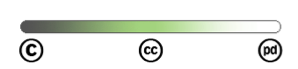 Avatud sisulitsentsi tähistused
Creative Commons

GNU Free Documentation License (GNU FDL) 

Public Domain
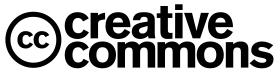 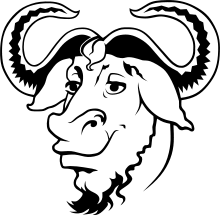 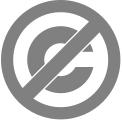 Litsentsiperekond
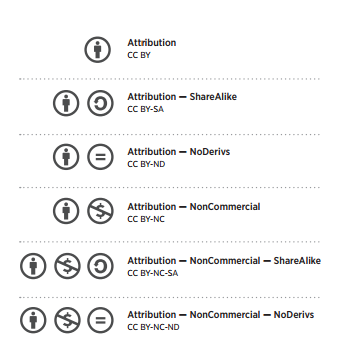 CC-litsentsiga materjalide eelised
Saab teiste materjale kasutada, muuta ja neist uusi luua 
Kõik saavad neid arendada ja parendada 
Õpilastel on võimalik igal ajal vaadata
Veebi pandud materjalide järgi hinnatakse nende autorit
Parimad litsentsid
Valik sõltub sellest, milliseid materjale on kasutatud
Õppematerjalile 
	CC BY-SA (Attribution Share Alike ehk viita autorile ja jaga samadel tingimustel) 
Fotodele
CC BY (Attribution ehk viita autorile)
Litsentsi lisamine
Creative Commonsi koduleheküljelt http://creativecommons.org/choose/
CC litsents genereeritakse veebipõhiselt 
Litsentsi kood vistutada veebimaterjali
Kui link veebimaterjali panna, ilmuvad CC ikoon ja link
Litsentsi lisamine
Esitlusse vm dokumentidesse panemiseks saab litsentsi ikooni alla laadida aadressilt http://creativecommons.org/about/downloads.
Et mitte eksida
Enne teose kasutamist kontrolli
 kas autoriõiguse kehtivuse tähtaeg on lõppenud
 kas teos on algupärane või tuletatud
 teoses olevaid autoriõiguse tähistusi ning kasutamistingimusi
 et teos ei oleks kaitstud mõne muu intellektuaalse omandi õigusega
[Speaker Notes: Autoriõiguse seadus: https://www.riigiteataja.ee/akt/128122011005?leiaKehtiv
§ 4.  Teosed, millele tekib autoriõigus
 (1) Autoriõigus tekib kirjandus-, kunsti- ja teadusteostele.
 (2) Teoseks käesoleva seaduse tähenduses loetakse mis tahes originaalset tulemust kirjanduse, kunsti või teaduse valdkonnas, mis on väljendatud mingisuguses objektiivses vormis ja on selle vormi kaudu tajutav ning reprodutseeritav kas vahetult või mingi tehnilise vahendi abil. Teos on originaalne, kui see on autori enda intellektuaalse loomingu tulemus.
 (3) Teosed, millele tekib autoriõigus, on: 1) ilukirjandus-, publitsistika-, poliitika-, haridusalased jms kirjalikud teosed; 2) teaduslikud ja populaarteaduslikud kirjalikud ja kolmemõõtmelised teosed (monograafiad, artiklid, teadusliku töö aruanded, plaanid, skeemid, maketid, mudelid, testid jms); 3) arvutiprogrammid, mida kaitstakse nagu kirjandusteoseid. Kaitse laieneb arvutiprogrammi mis tahes väljendusvormile; 4) kõned, loengud, ettekanded, jutlused jt teosed, mis koosnevad sõnadest ja on väljendatud suuliselt (suulised teosed); 5) stsenaariumid ja stsenaariumi plaanid, libretod; 6) draama- ja muusikalised draamateosed; 7) muusikateosed tekstiga ja ilma tekstita; 8) koreograafiateosed ja pantomiimid; 9) audiovisuaalsed teosed (§ 33); 10) [kehtetu - RT I 1999, 97, 859 - jõust. 06.01.2000]  11) maalikunstiteosed, graafikateosed, trükikunstiteosed, joonistused, illustratsioonid; 12) lavastused ja lavakujunduslikud teosed; 13) skulptuuriteosed; 14) arhitektuurne graafika (joonistused, eskiisid, skeemid, joonised, plaanid, projektid jm), projekti sisu lahtimõtestavad seletuskirjad, tekstilisad, programmid, arhitektuursed plastikateosed (mudelid, maketid jm), arhitektuuri- ja maastikuarhitektuuriteosed (hooned, rajatised, pargid, haljasalad jm), linnaehitusansamblid ja kompleksid; 15) tarbekunstiteosed; 16) disaini- ja moekunstiteosed; 17) fotograafiateosed ja fotograafiaga analoogilisel viisil saadud teosed, slaidid ja slaidifilmid; 18) kartograafiateosed (topograafilised, geograafilised, geoloogilised jt kaardid, atlased, maketid); 19) õigusaktide projektid; 191) standardid ja standardite kavandid; 20) arvamused, retsensioonid, eksperthinnangud jms; 21) tuletatud teosed, see on teose tõlge, algse teose kohandus (adaptsioon), töötlus (arranžeering) ja teose muu töötlus; 22) teoste kogumikud ja informatsiooni kogumikud (sealhulgas andmebaasid).Andmebaas käesoleva seaduse tähenduses on süstemaatiliselt või metoodiliselt korrastatud iseseisvate teoste, andmete või muu materjali kogu, mis on individuaalselt kättesaadav elektrooniliste või muude vahendite abil. Andmebaasi mõiste ei hõlma selle tegemiseks ega käivitamiseks vajaminevat arvutiprogrammi. Käesoleva seaduse alusel kaitstakse autoriõigusega andmebaasi, mis oma sisu valiku ja korralduse tõttu on autori enda intellektuaalse loomingu tulemus, ning ei kohaldata mingit muud kriteeriumi; 23) muud teosed.
 (4) Autoril tekib autoriõigus ka teose loomise vaheetappide resultaatidele (eskiis, visand, plaan, joonis, peatükk, arvutiprogrammi loomise lähtematerjal jms), kui need vastavad käesoleva paragrahvi 2. lõikes sätestatule.
 (5) Teose originaalne pealkiri (nimetus) kuulub kaitsmisele teosega võrdsetel alustel.
 (6) Teose kaitstust autoriõigusega eeldatakse, välja arvatud juhul, kui käesolevast seadusest või muudest autoriõigusaktidest tulenevalt esineb seda välistav ilmne asjaolu. Tõendamiskohustus lasub teose autoriõigusega kaitstuse vaidlustajal.[RT I 1999, 97, 859 - jõust. 06.01.2000]

Berni kirjandus- ja kunstiteoste kaitse konventsioon: https://www.riigiteataja.ee/akt/13101723
2. artikkel
(1) Väljend «kirjandus- ja kunstiteosed» hõlmab igasuguseid tooteid kirjanduse, teaduse või kunsti valdkonnas, sõltumata selle väljendusviisist või -vormist, nagu näiteks raamatuid, brošüüre ja teisi kirjutisi; loenguid, pöördumisi, jutlusi ja teisi samalaadseid teoseid; draama- või muusikalisi draamateoseid; koreograafiateoseid ja pantomiimiteoseid; muusikateoseid tekstiga või ilma tekstita; kinematograafiateoseid, millega võrdsustatakse kinematograafiale analoogsel viisil valminud teosed; joonistus-, maalikunsti-, arhitektuuri-, skulptuuri-, graveerimis- ja litograafiateoseid; fotograafiateoseid, millega võrdsustatakse fotograafiale analoogsel viisil valminud teosed; kujutava kunsti teoseid; illustratsioone, kaarte, plaane, visandeid ja kolmemõõtmelisi teoseid geograafia, topograafia, arhitektuuri või teaduse valdkonnas.
(3) Tõlkeid, adaptsioone, muusikalisi töötlusi ja teisi kirjandus- ja kunstiteoste teisendusi kaitstakse kui originaalteoseid, ilma et see autoriõigust originaalteosele kitsendaks.]
Kirjandus
Creative Commons Licenses http://www.creativecommons.org (18.08.2009)
History of Creative Commons http://wiki.creativecommons.org/History (15.08.2009)
Põldoja, Hans, “Avatud sisulitsentsid” http://lemill.net/content/webpages/avatud-sisulitsentsid (17.08.2009)
Põldoja, Hans, “Avatud õppematerjalid” http://lemill.net/content/webpages/avatud-oppematerjalid (17.08.2009)
Põldoja, Hans, “Avatud õppematerjalide ja sisu kogud” http://lemill.net/content/webpages/avatud-oppematerjalide-ja-sisu-kogud (18.08.2009)
Põldoja, Hans, “Õppematerjalid ja autoriõigus” http://lemill.net/content/webpages/oppematerjalid-ja-autorioigus-2 (17.08.2009)
Põldsaar Eve, “Creative Commons ja selle võimalus Eestis”. Magistritöö. Tallinna Ülikool, riigiteaduste instituut, Tallinn, 2009
Vaba tarkvara õiguslik taust: http://wiki.kakupesa.net/index.php/Vaba_tarkvara_õiguslik_taust (15.08.2009)
http://www.creativecommons.ee/
[Speaker Notes: § 12.  Isiklikud õigused
 (1) Teose autoril on õigus: 1) esineda üldsuse ees teose loojana ja nõuda teose loomise fakti tunnustamist teose autorsuse seostamise teel tema isiku ja nimega teose mis tahes kasutamisel (õigus autorsusele); 2) otsustada, millisel viisil peab olema tähistatud autori nimi teose kasutamisel – kas autori kodanikunimega, autorimärgiga, varjunimega (pseudonüümiga) või ilma nimeta (anonüümselt) (õigus autorinimele); 3) teha ise või lubada teha teistel isikutel teoses endas, tema pealkirjas (nimetuses) või autorinime tähistuses mis tahes muudatusi ning õigus vaidlustada ilma autori nõusolekuta tehtud muudatusi (õigus teose puutumatusele); 4) lubada lisada oma teosele teiste autorite teoseid (illustratsioone, eessõnasid, järelsõnasid, kommentaare, selgitusi, uusi osasid jms) (õigus teose lisadele); 5) vaidlustada mis tahes moonutusi ja teisi ebatäpsusi teoses endas, selle pealkirjas või autorinime tähistamises ning autorile või tema teosele antud hinnanguid, mis kahjustavad autori au ja väärikust (õigus autori au ja väärikuse kaitsele); 6) otsustada, millal teos on valmis üldsusele esitamiseks (õigus teose avalikustamisele); 7) oma avalikustatud teost täiendada ja parandada (õigus teose täiendamisele); 8) nõuda teose kasutamise lõpetamist (õigus teos tagasi võtta); 9) nõuda oma autorinime kõrvaldamist kasutatavalt teoselt.
 (2) Käesoleva paragrahvi 1. lõike punktides 7, 8 ja 9 fikseeritud õiguste teostamine toimub autori kulul ning autor on kohustatud hüvitama kahju, mis tekib isikul, kes teost kasutas.[RT I 1999, 97, 859 - jõust. 06.01.2000]

Varalisi õigusi saab loovutada, võib anda litsentsi nende kasutamiseks.
§ 13.  Varalised õigused[RT I 2006, 1, 1 - jõust. 12.01.2006]
 (1) Autorile kuulub ainuõigus igal moel ise oma teost kasutada, lubada ja keelata oma teose samaviisilist kasutamist teiste isikute poolt ja saada tulu oma teose sellisest kasutamisest, välja arvatud käesoleva seaduse IV peatükis ettenähtud juhud. Sealhulgas kuulub autorile õigus lubada ja keelata: 1) reprodutseerida oma teost (õigus teose reprodutseerimisele). Reprodutseerimiseks loetakse teosest või teose osast ühe või mitme ajutise või alalise koopia otsest või kaudset tegemist mis tahes vormis või mis tahes viisil; 2) levitada oma teost või selle koopiaid (õigus teose levitamisele). Levitamiseks loetakse teose või selle koopia omandiõiguse üleandmist või üldsusele kasutada andmist mis tahes viisil, sealhulgas rentimist ja laenutamist, välja arvatud arhitektuuriteose ja tarbekunstiteose rentimine ja laenutamine. Pärast autori poolt või tema loal teose koopia esmamüüki või omandiõiguse muul viisil üleandmist Euroopa Liidu liikmesriigis või Euroopa Majanduspiirkonna lepinguga ühinenud riigis lõpeb käesolevas punktis nimetatud õigus ja teose koopiat võib Euroopa Liidu liikmesriigis või Euroopa Majanduspiirkonna lepinguga ühinenud riigis edasi levitada autori nõusolekuta. Autorile kuulub ainuõigus lubada või keelata oma teose koopia rentimist ja laenutamist üldsusele ka juhul, kui õigus teose levitamisele on lõppenud, välja arvatud käesoleva seaduse §-s 133 sätestatud juhud; 3) [kehtetu - RT I 1999, 97, 859 - jõust. 06.01.2000]  4) tõlkida oma teos (õigus teose tõlkimisele); 5) teha teosest kohandusi (adaptsioone), töötlusi (arranžeeringuid) ja teisi töötlusi (õigus teose töötlemisele); 6) koostada ja välja anda oma teoste kogumikke ja süstematiseerida oma teoseid (õigus teoste kogumikele); 7) teost avalikult esitada kas elavas või tehniliselt vahendatud ettekandes (õigus avalikule esitamisele); 8) teost üldsusele näidata (õigus teose eksponeerimisele). Teose eksponeerimine tähendab teose või tema koopia näitamist kas vahetult või filmi, slaidi, televisiooni või mis tahes muu tehnilise vahendi või protsessi abil; 9) edastada teos raadio, televisiooni ja satelliidi kaudu ning taasedastada kaabellevivõrgu kaudu, samuti suunata teos üldsusele muude tehnikavahendite vahendusel, välja arvatud käesoleva paragrahvi punktis 91 nimetatud viisil (õigus teose edastamisele); 91) teha teos üldsusele kättesaadavaks sellisel viisil, et isikud saavad teoseid kasutada nende poolt individuaalselt valitud kohas ja ajal (õigus teose üldsusele kättesaadavaks tegemisele); 10) teostada oma arhitektuurne projekt seaduses ettenähtud korras; 11) teostada oma disaini-, tarbekunstiteose jms projekt.
 (2) [Kehtetu - RT I 2000, 78, 497 - jõust. 22.10.2000]
 (3) Rentimine käesoleva seaduse tähenduses on teose, selle koopia või käesolevas seaduses nimetatud muu resultaadi andmine ajutiseks kasutamiseks otsese või kaudse varalise või ärilise kasu saamise eesmärgil.
 (4) Laenutamine käesoleva seaduse tähenduses on teose, selle koopia või käesolevas seaduses nimetatud muu resultaadi andmine ajutiseks kasutamiseks üldsusele avatud asutuse kaudu otsese või kaudse varalise või ärilise kasu saamise eesmärgita.
 (5) Andmebaasi koopia esmane müük lõpetab õiguse kontrollida selle andmebaasi koopia edasist müüki.
 (6) [Kehtetu - RT I 2004, 71, 500 - jõust. 29.10.2004]]
Austagem autorit – kõik me oleme autorid!
Piret Joalaid
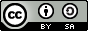 [Speaker Notes: AÕS
§ 38.  Autoriõiguse kehtivuse tähtaeg
 (1) Autoriõigus kehtib autori kogu eluaja jooksul ja 70 aastat pärast tema surma, olenemata kuupäevast, millal teos on õiguspäraselt avalikustatud, välja arvatud käesoleva seaduse §-des 39–42 ettenähtud juhud.
 (2) [Kehtetu - RT I 1999, 97, 859 - jõust. 06.01.2000]
 (21) Kui teose päritolumaaks Berni kirjandus- ja kunstiteoste kaitse konventsiooni artikli 5 lõike 4 tähenduses on kolmas riik ja teose autor ei ole Eesti kodanik või Eesti Vabariigis alaliselt elav isik, siis kehtib autoriõigus tähtaja jooksul, mille näeb ette päritolumaa seadus, kuid mitte üle käesoleva paragrahvi 1. lõikes nimetatud tähtaja.[RT I 1999, 97, 859 - jõust. 06.01.2000]]